Noile condiții de finanțare a instituțiilor publice de învățămînt primar și secundar general în bază de cost standard per elev
octombrie 2014
Finanţarea în bază de cost standard per elev, are ca scop:
Sporirea echilibrării cheltuielilor pentru un elev
Sporirea eficientizării cheltuielilor publice
Simplificarea şi fortificarea posibilităţilor de prognozare a procesului de formare a bugetelor
Creşterea transparenţei în finanţarea şcolilor
Extinderea autonomiei şcolare (distribuirea şi utilizarea resurselor financiare, angajarea şi destituirea personalului non-didactic)
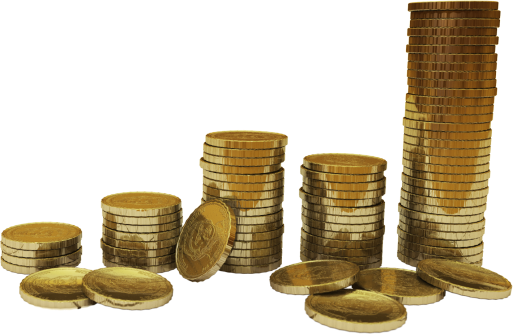 Baza legislativ - normativă referitor la finanțarea în bază de cost standard per elev
Codul educației al Republicii Moldova;

Hotărîrea de Guvern “ Privind finanțarea în bază de cost standard per elev a instituțiilor de învățămînt primar și secundar genaral întreținute de autoritățile publice locale de nivelul al doilea”

Ordinul comun al ME şi MF nr. 868-131 din 06.10.2012 referitor la suspendarea valabilităţii anexelor nr.1 şi nr.2  din ordinul nr. 542/108 din 21.08.1999 “Cu privire la statele titulare provizorii ale instituţiilor de învăţămînt preuniversitar”;

Legea privind finanțele publice locale nr.397 din 16.10.2003
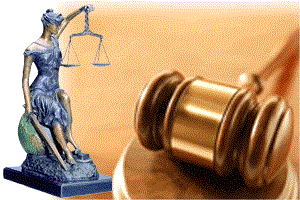 Noile prevederi din Hotărîrea Guvenului
Prin hotărîrea dată au fost aprobate 3 regulamente, din care:
Regulamentul privind finanțarea în bază de cost standard per elev (Anexa 1);
Regulamentul privind repartizarea și utilizarea mijloacelor financiare din componenta  UAT (Anexa 2);
Regulamentul privind formarea și destinația Fondului pentru educația incluzivă (Anexa 3);
APL este responsabilă de:
Organizarea unei rețele de școli și de clase consolidate,astfel încît să asigure accesul la educație de calitate pentru toți elevii;
Gestionarea eficientă a mijloacelor financiare.
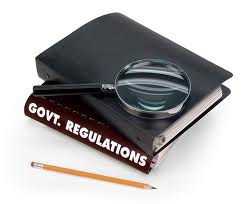 Anexa 1. Regulamentul privind finanțarea în bază de cost standard per elev

 Formula pentru determinarea transferurilor categoriale  pentru UAT
С = A*N + B*S
Unde,
С – reprezintă suma transferurilor categoriale pentru toate instituţiile unei unităţi administrativ-teritoriale;
A – normativul valoric pentru un “elev ponderat”;
N– numărul de “elevi ponderaţi” dintr-o unitate administrativ-teritorială;
B – normativul valoric pentru o instituţie;
S – numărul de instituţii ale unei unităţi administrativ-teritoriale;(la situaţia din 01.10.2007)
Parametrii formulei
Normativul valoric pentru un elev,  A
Normativ unic pentru toţi elevii ponderaţi, (pentru 2015 - 8771 lei, cu 27% mai mare fata de 2014)

 Normativul valoric pentru o şcoală, B
    Normativ unic pentru toate şcolile  UAT (pentru 2015 – 428982 lei,    cu 6% mai mare fata de 2014)

 Ponderea parametrilor A şi B în totalul de cheltuieli calculate de MF pentru UAT este de:
 
A – 0,82   şi   B – 0,18
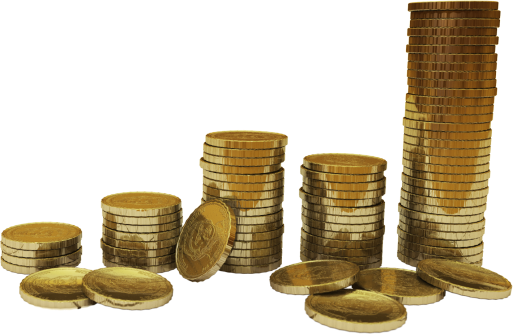 Cheltuielile incluse în  metodologia de finanțare
Toate cheltuielile curente: 

cu excepţia celor pentru  alimentaţie, studierea limbilor minorităților naționale, condiţiile specifice de retribuire a muncii în unele instituţii din raioanele Căuşeni, Anenii Noi şi Dubăsari, celor ce ţin de activitatea grupelor de pregătire obligatorie a copiilor pentru şcoală şi investiţiile capitale (resurse ce sunt alocate de MF separat)
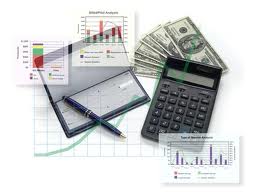 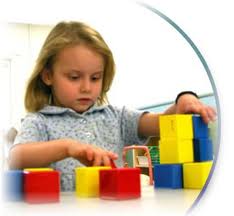 Aplicarea costului standard per elev
Se aplică pentru următoarele instituţii:
Şcoli primare-grădiniţe
Şcoli primare
Gimnazii
Licee
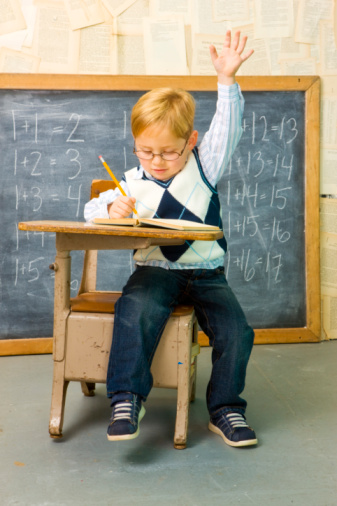 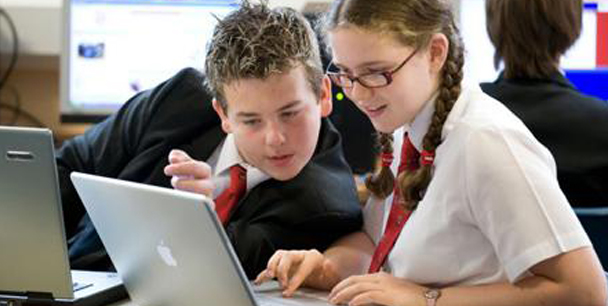 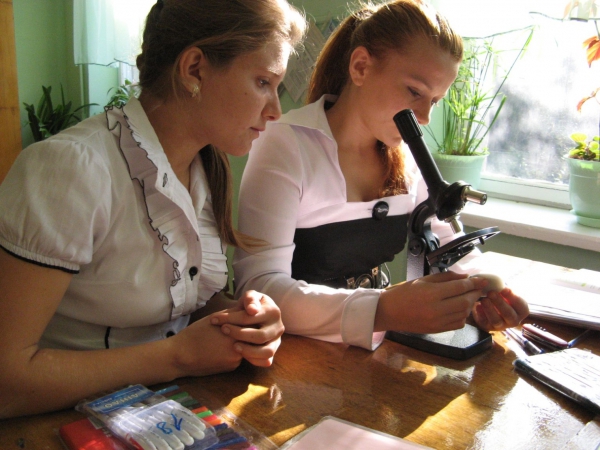 Determinarea volumului alocațiilor pentru o instituție de învățămînt
V = (A*N +B)*K+R+I
unde,
V-  volumul alocațiilor pentru o instituție
A- normativul valoric pentru un elev,,ponderat”
B- normativul valoric pentru o instituție
N- numărul de elevi ponderați pentru o instituție
K- coeficientul UAT(raional) (0,95, max.3% CR + max 2% EI)
R- alocații pentru instituție din componenta raională
I  - alocaţii pentru instituţie din fondul pentru educație incluzivă
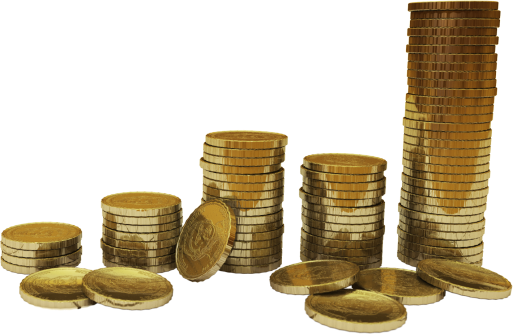 Informații necesare pentru calcularea volumului alocaţiilor unei instituții
Numărul elevilor înrolați pe grupe de clase I-IV, V- IX și X-XII la situația din 01 octombrie 2014 (pentru bugetul anului 2015);

 Соеficienți de ponderare:
 0,75 - pentru elevii claselor I-IV
1,00 - pentru elevii claselor V-IX
 1,22  - pentru elevii claselor X-XII

 Parametrii formulei pentru anul 2014
Parametrul A (pentru un elev ponderat) = 8771 lei
Parametrul B (pentru o instituție) = 428982 lei
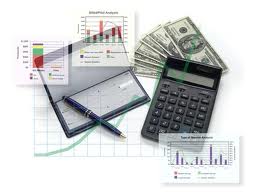 Estimarea  alocaţiilor bugetare a instituției de învățămînt
Determinarea volumului alocațiilor  pentru  școală primară, primară/grădiniță mică
(5) V = N*(N1*A +B)/N1*K+R+I
unde ,
V-  volumul alocațiilor pentru o instituție
A- normativul valoric pentru un elev,,ponderat”
B- normativul valoric pentru o instituție
N- numărul de elevi ponderați pentru o instituție
N1- pragul admis al numărului de elevi ponderați pentru o școală mică (41 elevi ponderaţi)
K- coeficientul (0,95, max.3% CR + max 2% EI) 
R- alocații pentru instituție din componenta raională
I  - alocaţii pentru instituție din fondul pentru educație incluzivă
Determinarea volumului alocațiilor pentru  gimnaziu mic
unde ,V-  volumul alocațiilor pentru o instituțieA- normativul valoric pentru un elev,,ponderat”B- normativul valoric pentru o instituțieN- numărul de elevi ponderați pentru o instituțieN2- pragul admis al numărului de elevi ponderați pentru o școală mică (91 elevi ponderaţi)K- coeficientul UAT (0,95, max.3% CR + max 2% EI)I- alocaţii din fondul pentru educație incluzivă
(6) V = N*(N2*A +B)/N2*K+I
Estimarea  bugetului pentru școala mică
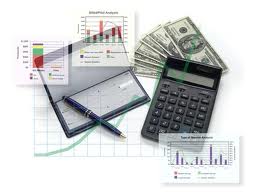 Bugetul şcolii primare-grădiniţă
la partea de venituri este alcătuit din două   componente :

pentru elevii claselor I-IV conform formulei în care se încadrează ţinînd cont de numărul de elevi ponderaţi

b)  alocaţiile pentru copiii de grădiniţă
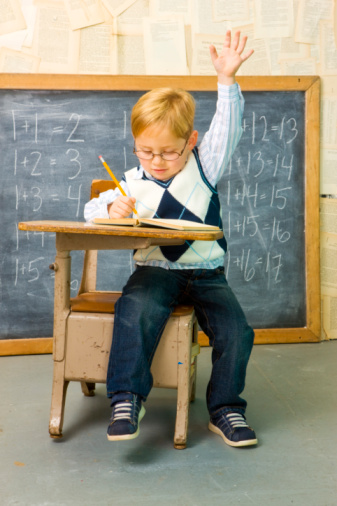 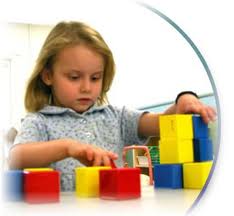 Bugetul instituției de învățămînt
Componenta şcolii
Finanțarea în baza formulei
Componenta şcolii
Componenta raională
Fondul pentru educația incluzivă
+
Alimentaţia după normativ
Studierea limbilor 
minorităților naționale
Grupe pregătitoare
Surse extrabugetare
16
Cazuri cînd poate fi rectificat bugetul UAT de nivelul II şi instituţiilor în timpul anului
Modificarea plafoanelor de cheltuieli estimate de MF
       (majorarea salariului, schimbarea tarifului la energia electrică, căldură etc);

Lichidarea instituţiei; 

Schimbarea numărului de elevi al instituţiei cu 5% şi mai mult în cazul modificării numărului de clase (transferul de la o instituţie la alta);
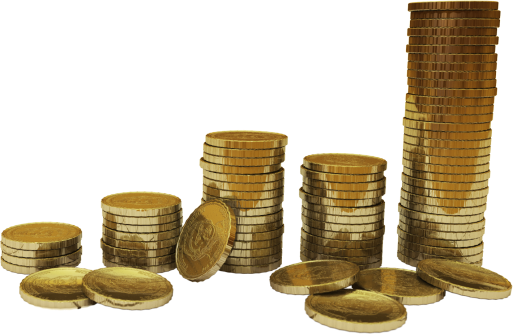 Extinderea autonomiei şcolare
Conducătorii instituţiilor de învăţămînt au dreptul:

a)  să efectuieze cheltuieli de la buget în limita alocațiilor aprobate.

b) să determine efectivul-limită al statelor de personal, în limita mijloacelor aprobate;

Conducătorii instituţiilor de învăţămînt sunt responsabili:

a) să elaboreze și să  prezinte propuneri de buget conform termenelor și cerințelor stabilite;

b) să repartizeze volumul alocațiilor bugetare pe articole şi aliniate conform clasificației bugetare;

c) să prezinte, în termenele stabilite, direcției finanțe, propuneri de modificare a devizului de cheltuieli şi a planului de finanţare a instituţiei, cu justificarea prin calcule;
Formarea componentei UAT(raionale/municipale)
Economia formată din diferența numărului de elevi ponderați luată în   calcul de MF şi celor real finanţaţi de raion la o dată anume (A);
 Economia formată din diferența dintre numărul de instituții la situația din 01octombrie 2007 și celor real finanţate la o dată anume (B);
 Economia formată ca urmare a calculării alocațiilor pentru instituțiile mici în comparație cu transferurile calculate de Ministerul Finanțelor;
 Mijloace centralizate în mărime de maxim 3% din volumul transferurilor categoriale;
Soldul mijloacelor financiare din transferurile categoriale înregistrate la finele anului bugetar (sume tranzitorii).
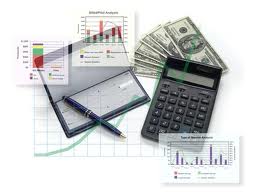 Anexa 2. Regulamentul privind repartizarea și utilizarea mijloacelor financiare din componenta UAT
se repartizează  instituțiilor de învățămînt, cu excepția gimnaziilor mici, și sunt destinate pentru:

Acoperirea cheltuielilor de transport a elevilor (20% din valoarea parametrului A sau conform cheltuielilor  efective);

  Cazarea elevilor în cămin (100% din valoarea parametrului  A);

   Acoperirea necesităților școlilor mici care nu pot fi inchise;

  Acoperirea necesităților  școlilor  primare, primare/grădinițe mici ;

  Reparații capitale și procurarea mijloacelor fixe.
Repartizarea soldurilor bănești înregistrate în componenta UAT  pentru utilizare în anul următor după cum urmează:

Soldurile bănești înregistrate de instituțiile de învățămînt vor fi restabilite acelorași insituții în următorul an bugetar;

Soldurile bănești înregistrate la componenta UAT se vor repartiza și utiliza în corespundere cu prevederile  pct.5 din Regulamentul respectiv (Anexa 2);

Soldurile bănești înregistrate la Fondul EI vor restabilite și utilizate conform Regulamentului respectiv (anexa 3).
Anexa 3. Regulamentul privind  formarea şi utilizarea Fondului pentru serviciile de Educație Incluzivă
La nivel de UAT (raion), pentru crearea Fondului se concentrează maximum 2% din transferurile categoriale;
Mijloacele financiare se repartizează instituţiilor de învăţămînt unde sunt înmatriculaţi elevi cu CES şi sunt destinate pentru:

 Finanţarea cadrelor didactice de sprijin;
 Centrele de resurse pentru  EI;
Conform art.11 al.(1) din Legea privind finanțele publice locale nr.397 din 16.10.2003 începînd cu 01.01.2015 de la bugetul de stat se vor aloca  pentru instituțiile publice de învățămînt  primar și secundar general  transferuri categoriale cu destinație specială.Al.2 Transferurile cu destinaţie specială,  utilizate contrar destinaţiei se virează, pînă la sfîrşitul anului bugetar, în mărimea sumei respective în bugetul de la care au fost primite.
INSTITUŢIA  DE  ÎNVĂŢĂMÎNT
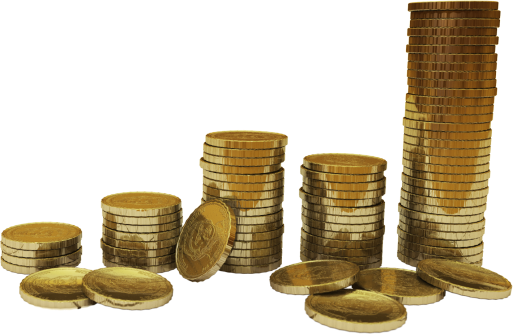